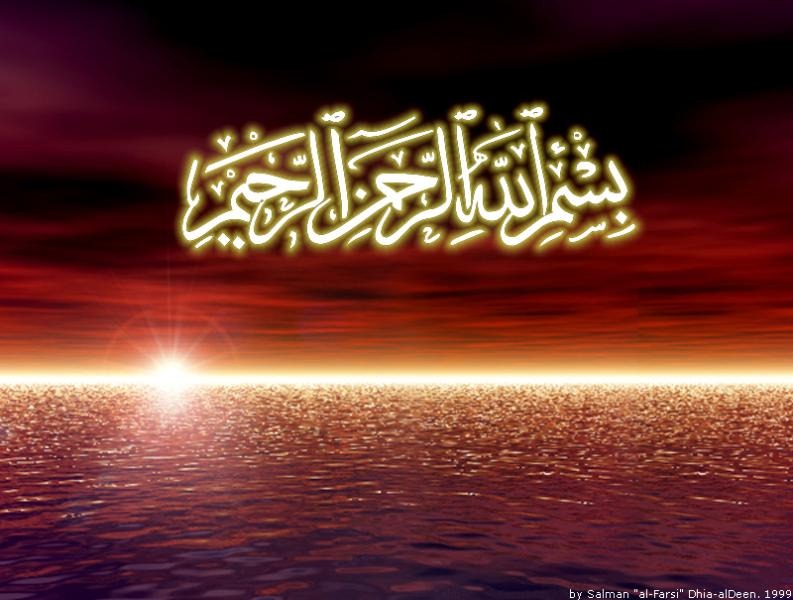 فصل نهم:
بررسي ، ارزيابي ، كنترل استرات‍‍ِژي
مفاهيم؟
بررسي
جمع آوري ديتا و اطلاعات
كيفي :                             نگرش،زيبايي
ارزيابي
مقايسه اطلاعات بدست آمده با يك شاخص
كمي :                               سود ، قد
كنترل
انجام اقدامات لازم براي  از بين بردن انحراف بين شاخص و اطلاعات
بررسي ،ارزيابي و كنترل  استراتژي = ارزيابي استراتژي
محاسبه و 
ارزیابی 
عملکرد
تخصیص 
منابع
تعیین 
هدفهای سالانه 
و سیاستها
تدوین استراتژیها
اجرای استراتژیها
ارزیابی استراتژیها
الگوی جامع مدیریت استراتژیک
تجزيه و تحليل خارجی
تعیین 
ماموریت
تدوین، ارزیابی
و انتخاب 
استراتژی ها
تعیین 
هدفهای 
بلند مدت
تجزيه و تحليل داخلي
ارزيابي  استراتژي ( بررسي  ارزيابي كنترل):
فرآيند مديريت استراتژي  بررسي مي گردد كه ايا ما را به ماموريت و اهداف نزديك مينمايد يا خير
ارزيابي عملكرد: مقايسه نتايج با اهداف
هدف
ماموريت ،
نتايج
t
t
مراحل ارزيابي  استراتژيك:

1- بررسي مباني اصلي استراتژي شركت 

2-  مقايسه نتايج حاصله  با نتايج مورد انتظار

   3- اقدامات اصلاحي
زمان
ميزان
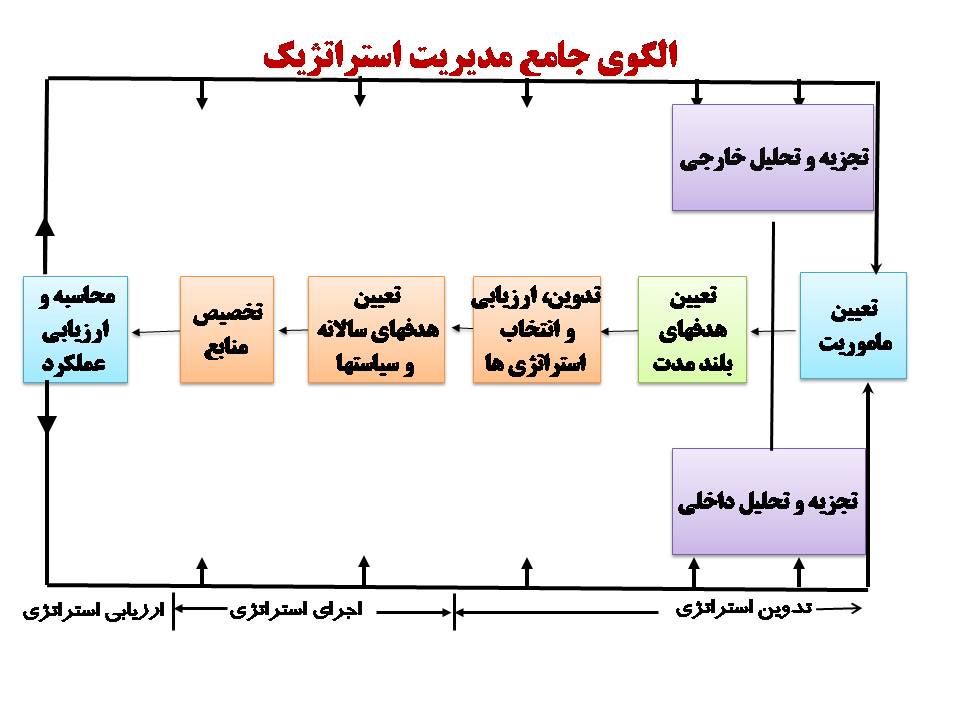 اهميت
ويژگي هاي استراتژي اثر بخش
مشكلات
چارچوب اجرايي
ارزيابي استراتژي
معيار ها
نقش رايانه
اهميت
از دست دادن زمان
استراتژي ثابت
برگشت در پايان هزينه زياد در بر دارد
دلايل مشكل شدن ارزيابي استراتژي
افزايش آهنگ و سرعت تغييرات
پيچيدگي عوامل محيطي
افزايش تعداد متغيرها
منسوخ شدن بهترين برنامه ها  با سرعت بالا-
كاهش يافتن دوره زماني اجراي برنامه ها
افزايش تعداد رويداد هايي  داخلي و خارجي كه بر سازمان  تاثير دارند
پيش بيني آينده را مشكل تر مي كند
معيار هاي ارزيابي استراتژي  ريچارد روملت
سازگاري
داشتن مزيت رقابتي
هماهنگي با عوامل محيطي
امكان پذير بودن
تغييرات اوليه و ضروري در نيروي انساني
تغييرات پي در پي بدون حل مشكل
1.سازگاري با نيروي هاي انساني:
سازگاري
2 . سازگاري بين واحد هاي سازمان: موفقيت يك بخش موجب شكست بخش ديگر نگردد --< منشا  استراتژي ناسازگار سازمان
3. افزايش ارجاع مشكلات از طرف كاركنان به مقامات ارشد : منشا  استراتژي ناسازگار در سازمان
معيار ها ي ارزيابي روملت
هماهنگي با محيط : استراتژي به گونه اي باشد كه در مقابل تغييرات محيط خارجي و داخلي واكنش نشان داده و خودرا با شرايط وفق دهد.
مالي 
انساني و سازماني
فيزيكي و امكانات
امكان پذير بودن:
آيا  استراتژي به حفظ يا ايجاد مزيت رقابتي كمك مي كند
منابع 
مهارت
جايگاه محصول
مزيت رقابتي:
چارچوب ارزيابي استراتژي
بررسي منابع استراتژي: تهيه ماتريس ارزيابي عوامل خارجي و داخلي تجديد نظر شده
ارزيابي منابع استراتژي: مقايسه ماتريس هاي تجديد نظر شده با ماتريس هاي قبلي
اقدامات اصلاحي
تفاوت
آري
محاسبه عملكرد سازمان
نه
تفاوت
آري
نه
ادامه فعاليت
نتيجه: ماتريس قضاوت
روش هاي محاسبه عملكرد سازمان
مقايسه عملكرد شركت 
با ميانگين صنعت
مقايسه عملكرد شركت با 
شركت هاي رقيب
مقايسه عملكرد سازمان 
در دوره هاي مختلف
كيفي
كمي
براحتي قابل سنجش  مانند شاخص هاي مالي
بيشتر مربوط به عوامل انساني است مانند نارضايتي ، كاهش عملكرد ،جايگاه برند
حسابرسي
حسابرسي : فرآيندي منظم است كه مدارك ،اسناد  و ابراز نظر ها را بررسي و با شاخص هاي تعيين شده  مقايسه و نتايج را به ذينفعان ارائه مي دهد
1. حسابرسي  مستقل: بررسي  صورت مالي سازمان را با اخذ دستمزد انجام داده و با شاخص هاي مقايسه مي نمايد و به سازمان گزارش مي دهد .
مالي :
حسابرسي
2.  حسابرسي داخلي: از مجموعه اي از استاندارد هاي پذيرفته شده حسابرسي استفاده مي كنند.
1.قوانين دولت
3. حسابرسي دولتي:  بررسي رعايت
2. قانون اساسي
3.سياست هاي دولت
بررسي مواردي از قبيل: اثرات اجتماعي ،طراحي محصول ،بسته بندي ،حمل و نقل ، شناخت اقلام مورد مصرف مشتري ،،اقلامي كه بايد از دور خارج كرد.
محيطي:
انواع اقدامات اصلاحي
بهره برداري از نقاط قوت و رسيدن به موقعيت بهتر
بهبود نقاط ضعف داخلي
بهر بره برداري از فرصت هاي خارجي
اجتناب از تهديدات خارجي يا كاهش اثرات آن
پاسخ
سوال:  براي انجام اقدامات اصلاحي چه مواردي را بايد در نظر گرفت ؟
پذيرش ريسك مناسب
الزامات اقدامات اصلاحي
سازگار با مسئوليت اجتماعي باشد
چارچوب زماني داشته باشد
منجر به بهبود وضعيت شركت از نظر رقابت گردد
ماتريس قضاوت
ويژگي هاي سيستم ارزيابي اثر بخش
ارزيابي استراتژي به صرفه و  اقتصادي باشد (اطلاعات بيش از اندازه)
ارزيابي استراتژي رابطه منطقي و معقول با هدف سازمان داشته باشد(شاخص مناسب)
ارزيابي استراتژي اطلاعات را به هنگام ارائه دهد (تغييرات محيط)
تصويري درست از آنچه روي مي دهد ارائه دهد(كاهش سود به خاطر ركود نه كاركنان9
باعث ايجاد افزايش درك و اعتماد بين افراد گروه شود (با  توجيه در خصوص تغييرات)
سوال:  آيا سيستم  اثر بخش و استانداردي براي سازمانها وجود دارد؟
پاسخ: با توجه به اينكه عوامل تعيين كننده سيستم ارزيابي استراتژي نقاط قوت و ضعف ،اهداف ، مساله ها ، سبك مديريت ،اندازه سازمان  مي باشد و از طرفي اين موارد درسازمانهاي مختلف متفاوت است لذا مي توان گفت سيستم ارزيابي استانداردي براي تمام سازمانها وجود ندارد  .راه حل:با توجه به اينكه يك ارزيابي استراتژي موثر ،حوادث ناخوشايند و خوشايند را پيش بيني و سازمان را براي مواجه با آن آماده  مي سازد  ، سازمانها  مي توانند از                                   استفاده نمايند.
برنامه ريزي اقتضايي
مراحل برنامه ريزي اقتضايي
نقش رايانه در ارزيابي استراتژي  :رايانه تنها ابزاري است براي تصميم گيري و مي بايست با در هم آميختن قضاوت شهودي و تحليل آماري تصميم  گيري صورت پذيرد.
مزايا
معايب
1.حجم انبوهي از اطلاعات 

2. سرعت پردازش بالا

3. دقت بالا
1.امنيت اطلاعات

2. عدم امكان برنامه نويسي ارزش ها ،نگرش ها ،اصول اخلاقي ،سليقه ها و.....
و صلی الله علی محمد 
و آل محمد
اللهم صلی علی محمد و آل حمد